Elemental Kinection
TCU Senior Design Project, 2015-16
Project Team
Project Overview
Elemental Kinection looks to improve on tele-rehabilitation by introducing the ability for therapist to dynamically add exercises to the application without the need for programmer assistance

This is achieved through two distinct applications:
User
Therapist
Functional Requirements
General Requirements 
Therapists shall be able to create new exercises for the application
Therapists shall be able to prescribe therapy sessions remotely
Therapists shall be able to view results of therapy sessions remotely
Patients shall be able to obtain therapy sessions remotely
Patients shall be guided through exercises by the Kinect application
Patients shall receive real-time and historical assessments of their therapy
Functional Requirements
Kinect Application Requirements
The patient shall be able to navigate the menus of the application with simple gestures as well as with mouse and keyboard
The application shall be able to receive an exercise from either a web or local source
The patient shall be guided through their therapy session by the application via avatar
The patient shall receive real-time feedback on accuracy of exercise and number of repetitions
The application shall be able to store the results of the exercise and either upload them to the server or save them to a file that can be transferred via physical storage medium
Exercises must be either sitting or standing for the Kinect application to register them
Functional Requirements
Database Requirements
Each patient and therapist shall be assigned a unique ID.
One-to-many connection between therapist and their patients
Database shall store therapy session results of each user
Interactions with database shall be through the web application and the desktop application
Database shall store and accept new exercises
Functional Requirements
Web Application Requirements
Each therapist and user shall have a unique login ID and password
Therapist shall have a page that allows them to upload therapy sessions
Therapist shall have a page that allows them to upload new exercises
Therapist shall have a page that allows them to view past result of patients
Therapist shall have functionality to add new patients to the system
Patients shall be able to log in to see their results
Patients shall be prohibited from altering the database
Non-functional Requirements
Product Requirements
Kinect application shall be able to track exercises based on a confidence interval of 0.75 to 1.0
Results shall be displayed in a graphical representation of completed reps and exercises
The web application and database shall have a response time of less than 2 seconds
The Kinect application shall have a response time of less than a second
Patients shall be able to use Kinect application with our provided instructions manual
Non-functional Requirements
Organizational Requirements
The Kinect v2 is the compatible hardware version of the Kinect used in this application
A therapist is required to set up an account for the user and prescribe sessions
Non-functional Requirements
External Requirements
The database shall remove, when possible, personally identifying information
Therapists shall be able to effectively learn gesture builder through online manuals and walkthrough videos
System Architecture
Web Application
Web development for Elemental Kinection
System Architecture
Web Application - General
Web is a highly programmable environment that allows mass customization through a large and diverse range of applications

Web applications are computer programs allowing website visitors to submit and retrieve data to/from a database over the Internet using their preferred web browser

The data is then presented to the user within their browser as information is generated dynamically (in a specific format, e.g. in HTML using CSS) by the web application through a web server
Advantages of web apps
They perform their function irrespective of the operating system and browsers running client side

Web applications are quickly deployed anywhere at no cost and without any installation requirements (almost) at the user’s end
How do web apps work?
Three-layered web application model

The first layer is normally a web browser or the user interface

The second layer is the dynamic content generation technology tool such as Java servlets (JSP) or Active Server Pages (ASP)

The third layer is the database containing content (e.g., news) and customer data (e.g., usernames and passwords, social security numbers and credit card details)
A general web app architecture
Meet Django
Django is a high-level Python Web framework that encourages rapid development and clean, pragmatic design

It’s free and open source

Ridiculously fast – concept to completion as quickly as possible

Fully loaded - includes dozens of extras you can use to handle common Web development tasks

Reassuringly secure, exceedingly scalable and incredibly versatile
Security in Django
Cross site scripting (XSS) protection

Cross site request forgery (CSRF) protection

SQL injection protection

Clickjacking protection

SSL/HTTPS

Host header validation
Popular sites built with Django
Pinterest
Instagram
Bitbucket
Spotify
NASA
Prezi
Eventbrite
Firefox
How to get Django
https://www.djangoproject.com/download/
Database – MySQL
SQL stands for Structured Query Language

SQL lets you access and manipulate databases

MySQL is the world’s most popular open source database

Enables the cost-effective delivery of reliable, high-performance and scalable Web-based and embedded database applications
Database – ER model
Database – User types
Admin
Responsible for maintaining the database, website, and accounts

Therapist
Can act as an admin account

Patient
No personal data stored
Database – ER model
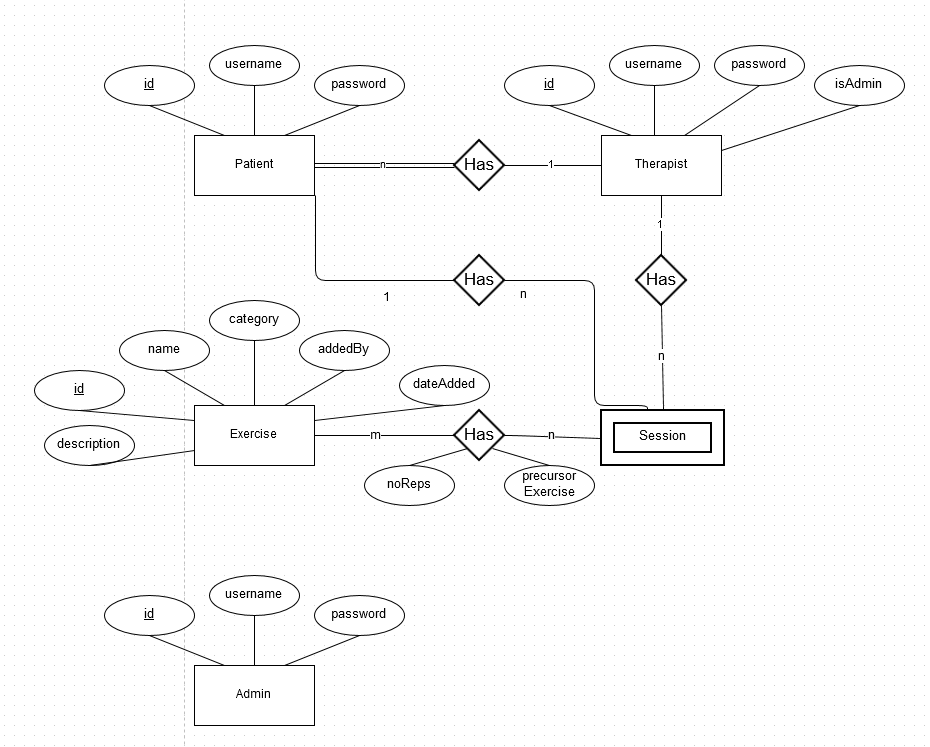 Database - Exercises
Data on exercises is stored in .gba format

Number of reps per session is stored in the relationship between exercises and sessions
Web App - Development
XAMPP for MySQL server

XAMPP is an integrated server package of Apache, MySQL, PHP and Perl (the AMPP in XAMPP) that all run from a removable drive.

Python 2.7.5

Django 1.7.9

That’s it – start developing!
How much have we done?
Setting up local development server

Setting up database

A running Django application

Ability to create accounts – Admin, Therapist and Patient
Sneak peak – project directory
Sneak peak – models.py
Sneak peak – views.py
Sneak peak – settings.py
Sneak peak – urls.py
Prototypes
Admin Homepage
Login Screen
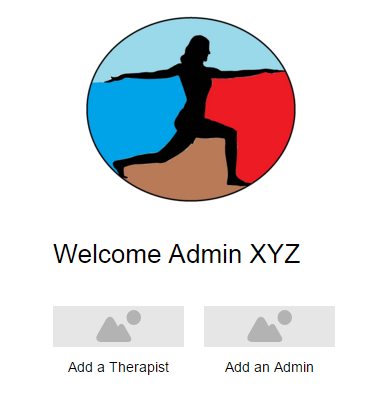 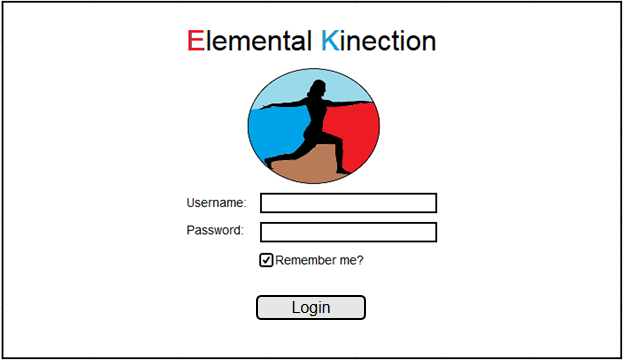 Prototypes
Admin – Create an Admin
Admin – Create a Therapist
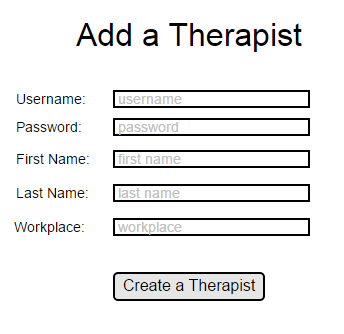 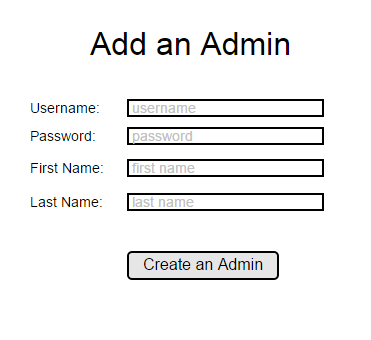 Prototypes
Exercise List
Therapist Home Page
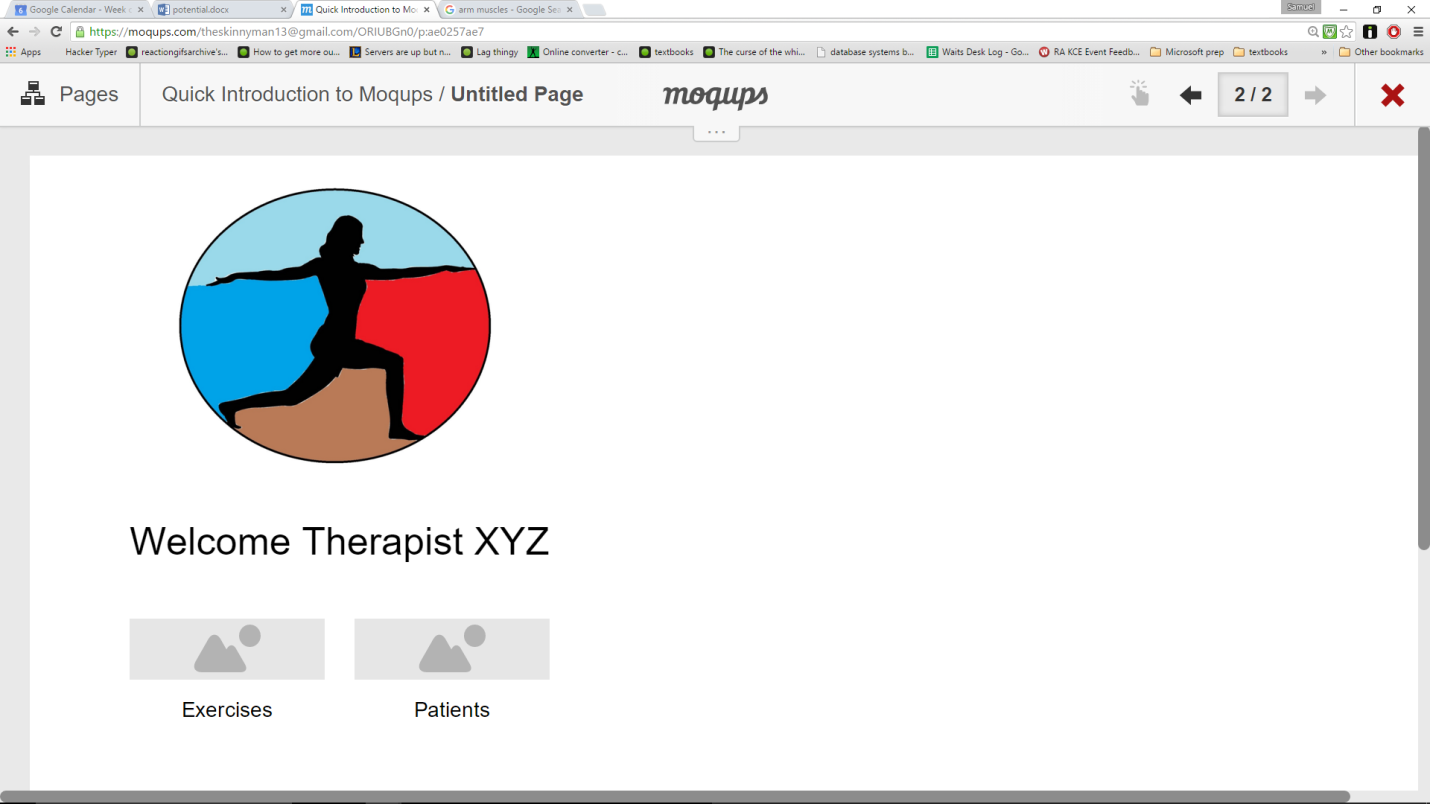 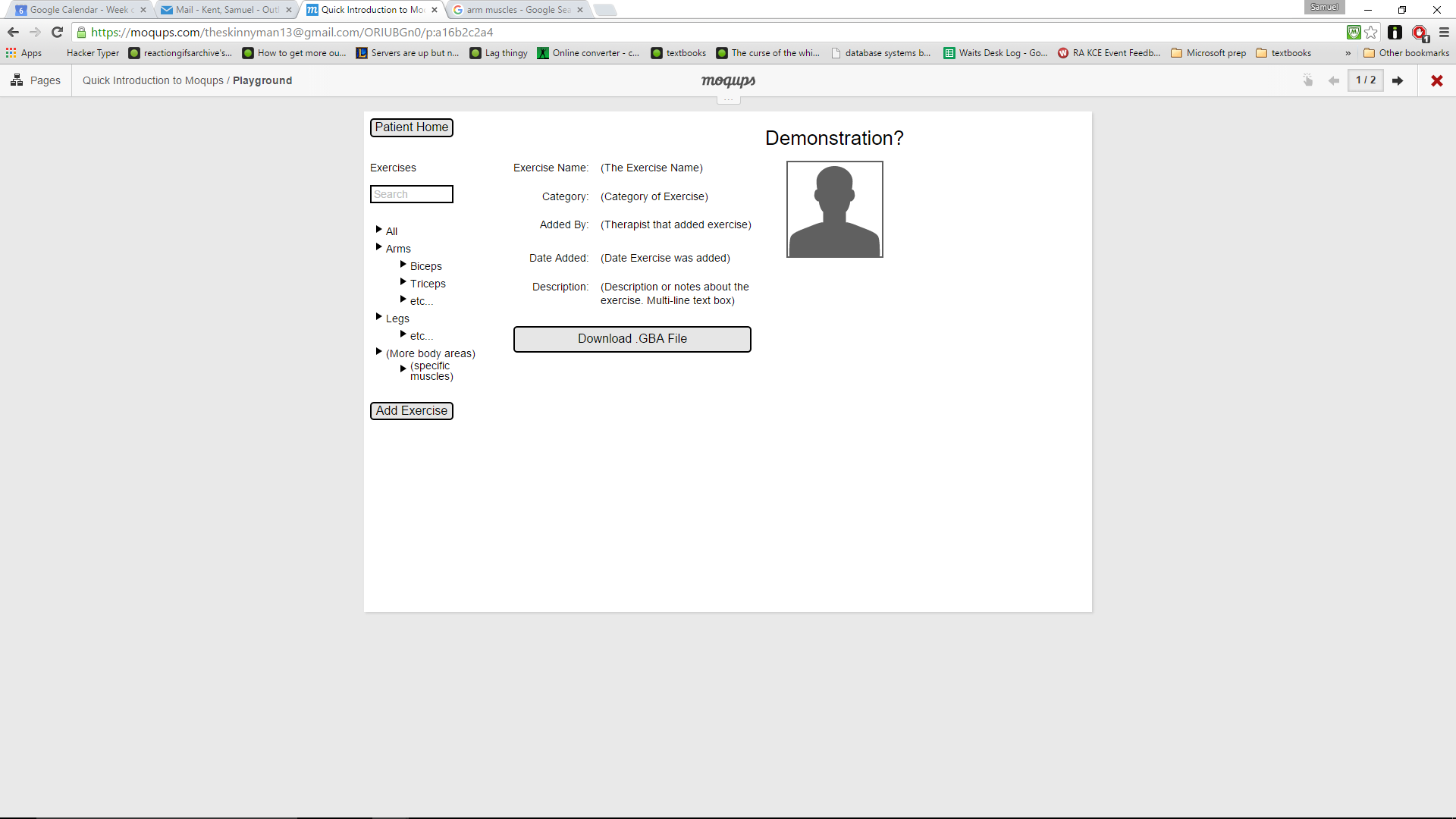 Prototypes
Patient List
New Exercise
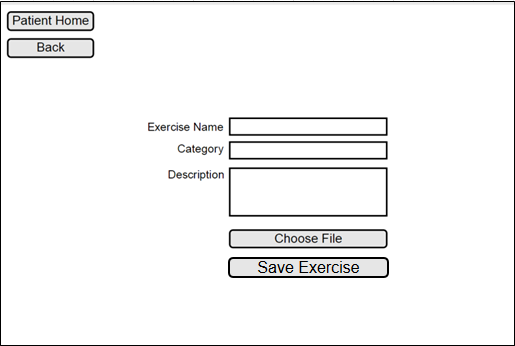 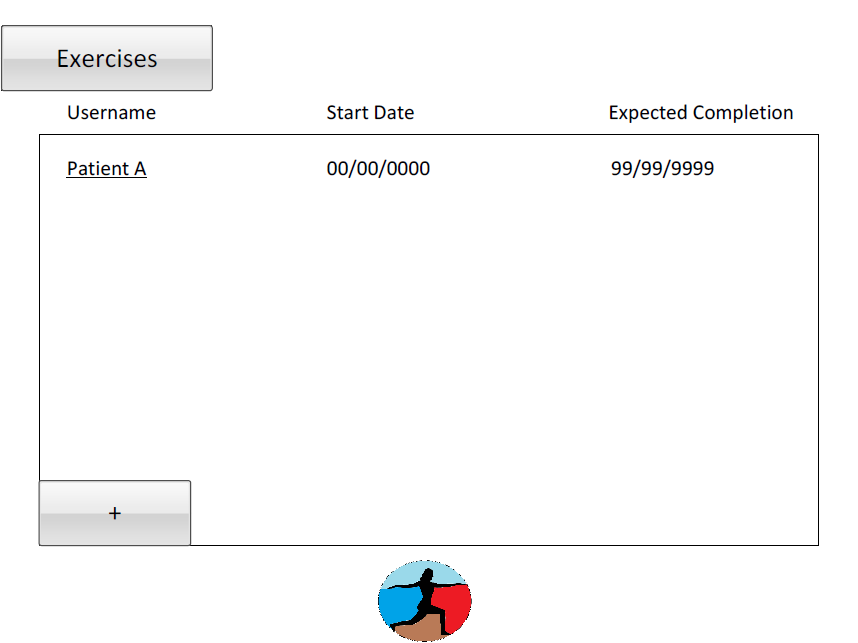 Prototypes
Add New Patient
View Patient
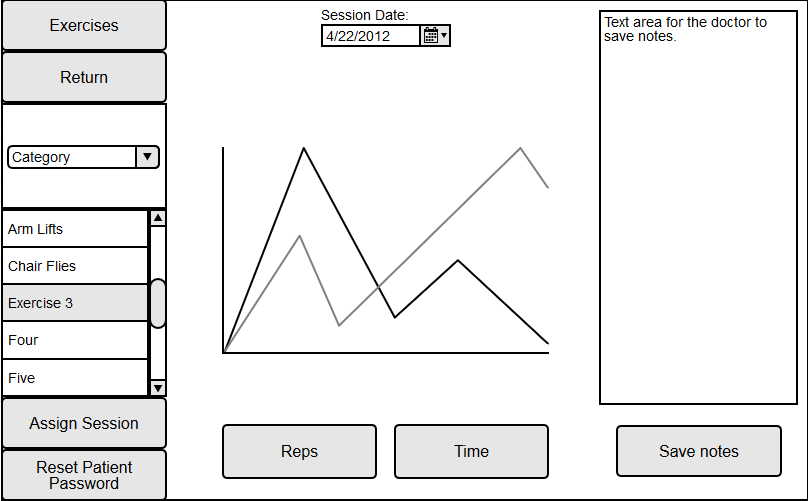 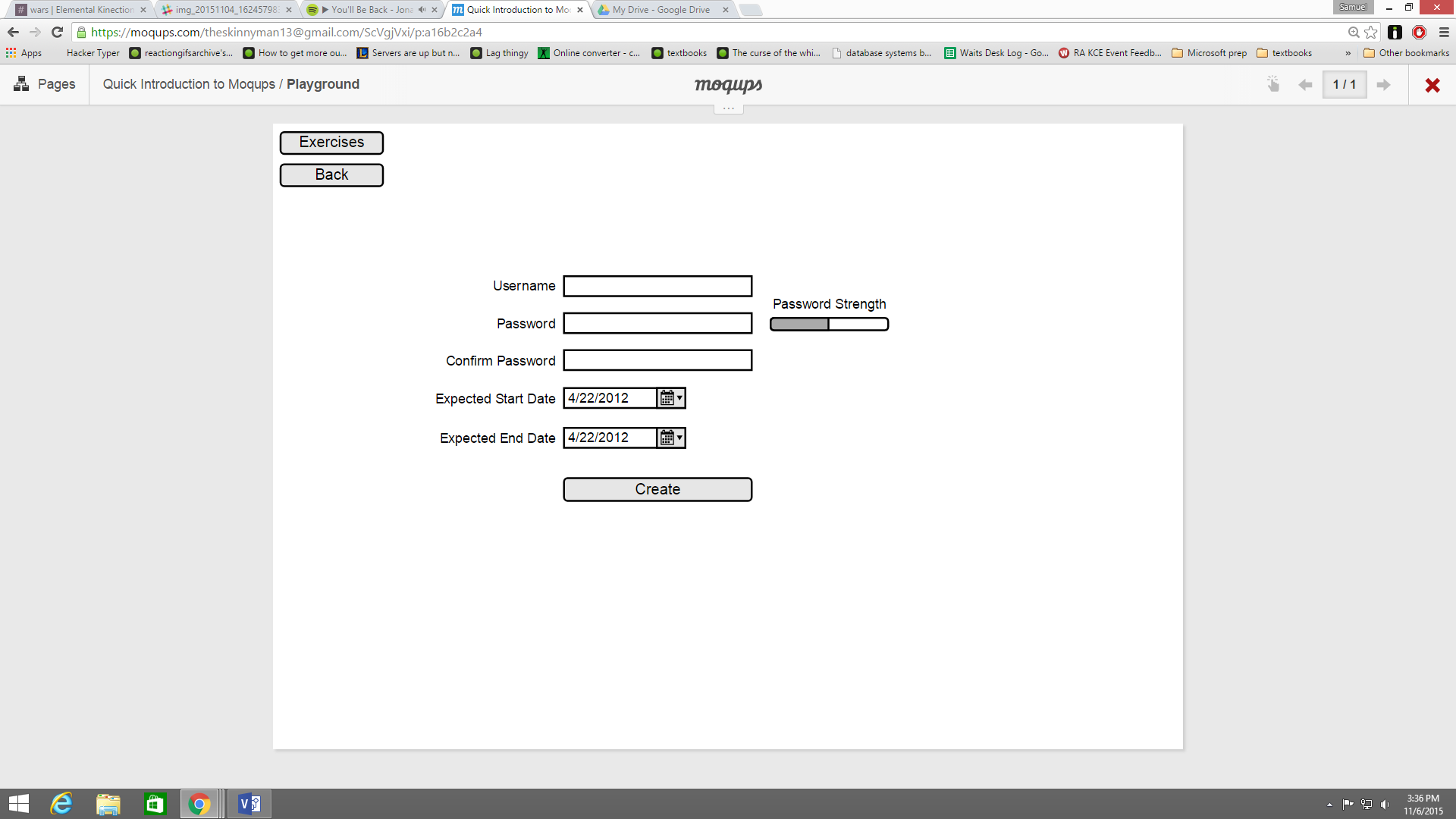 Prototypes
Patient Home Page
Assign Session
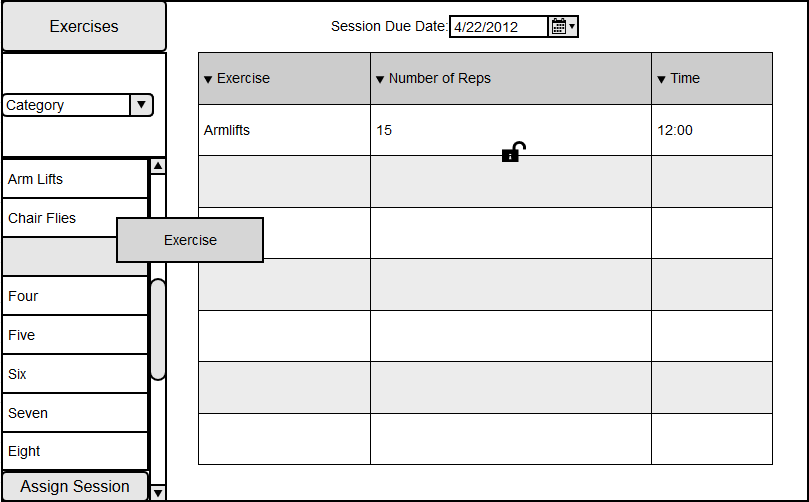 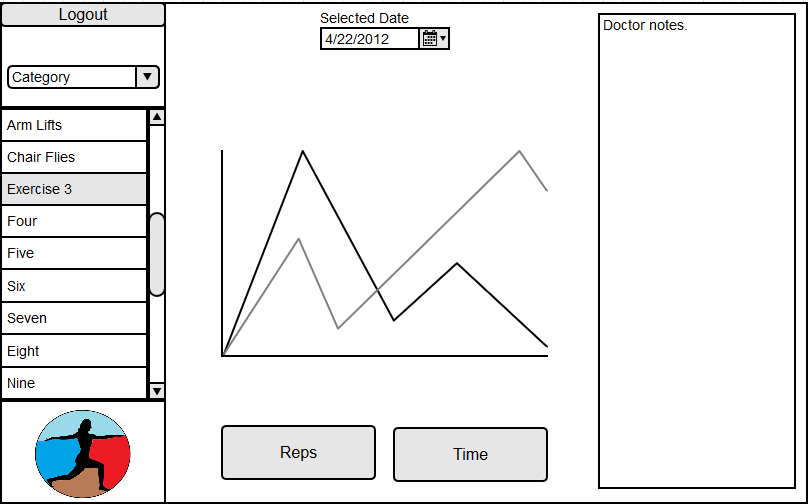 The Kinect
Hardware, Software and how it applies to Elemental Kinection
What is a Kinect?
A package of sensing equipment designed for the purpose of motion and audio tracking in a 3 dimensional environment

The Kinect Sensor contains the following components:
1080x1920 color video camera
512x424 Infrared Camera
4 directional microphones
3 Infrared Transmitters for depth sensing

The Kinect for Windows also comes with a converter block for Windows based applications
Kinect - Capabilities
Has an effective range of depth sensing from .5 to 4.5 meters with a field of view 70x60 degrees

Color imaging is captured at 30 fps in good light and 15 fps in low light

The directional microphones can track the origin of sound and focus on specific regions in the Kinect space

The Kinect can track 25 distinct joints, both location and orientation arranged in a skeleton
Kinect - Requirements
The user of the Kinect, in our case the patient or therapist, must have a PC with the following specifications:

An i7 Processor is recommended but the application was developed on i5’s
4GB of RAM (recommended)
DirectX 11 (required)
USB 3.0 Intel or Renesas chipsets (required w/ spotty success on other chipsets)
Windows 8/8.1 (required) haven’t tested Windows 10
Kinect - Limitations
As mentioned previously performance is degraded in poor lighting

The Kinect is unreliable in detecting quick and jerky movements

The Kinect operates most reliably when it has a front on view of the user

A cluttered space can result in the Kinect having difficulty detecting joints
Kinect – Architecture (v2)
The Kinect provides API’s for development of native(C++), .NET, WinRT and Unity (not pictured) applications on the Kinect
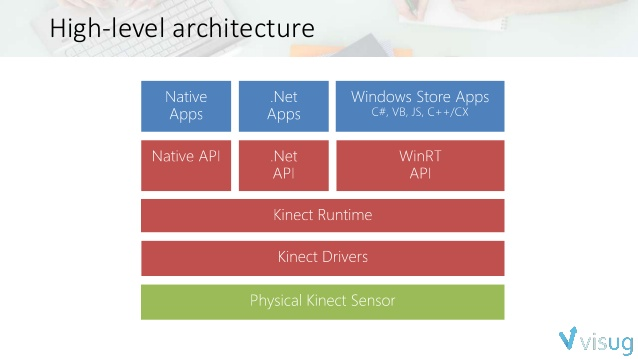 Kinect – Data sources
Visual gesture builder
Visual gesture builder - continued
Visual gesture builder - finally
Unity
Unity - continued
Kinect - Prototypes
Login Screen
Error Screen
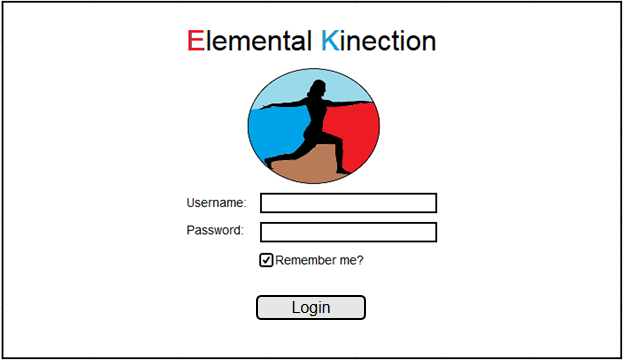 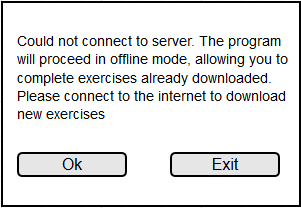 Kinect - Prototypes
Kinect Main Screen
Kinect Exercise Screen
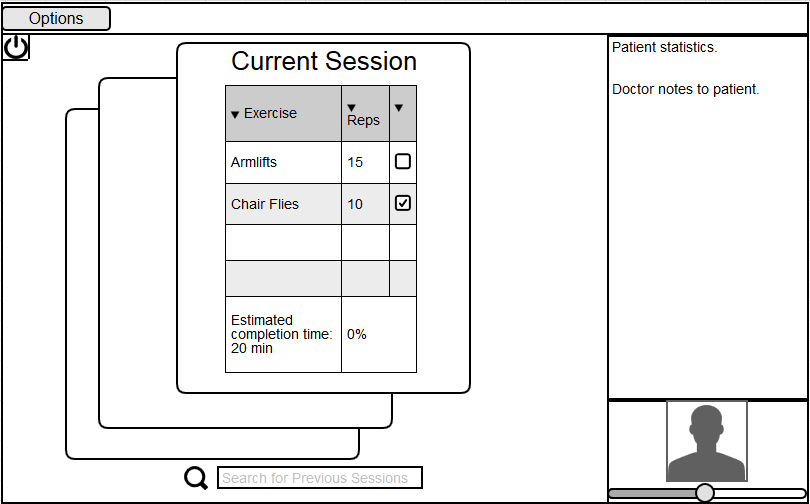 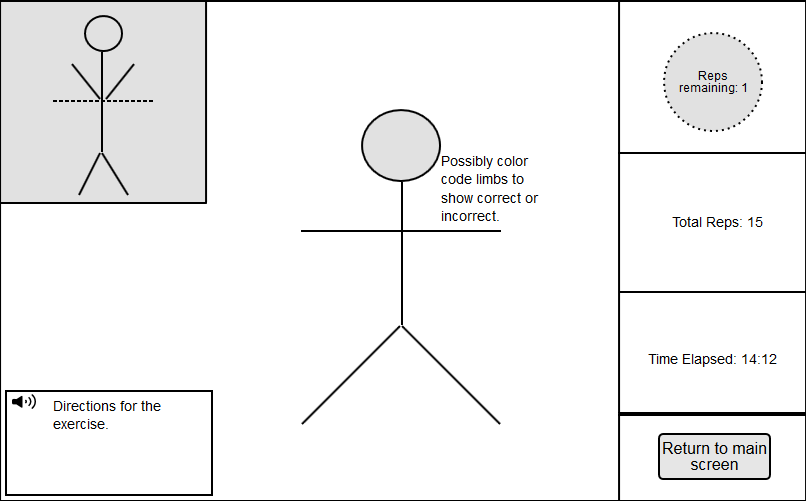 Kinect - Prototypes
View Statistics
View Settings
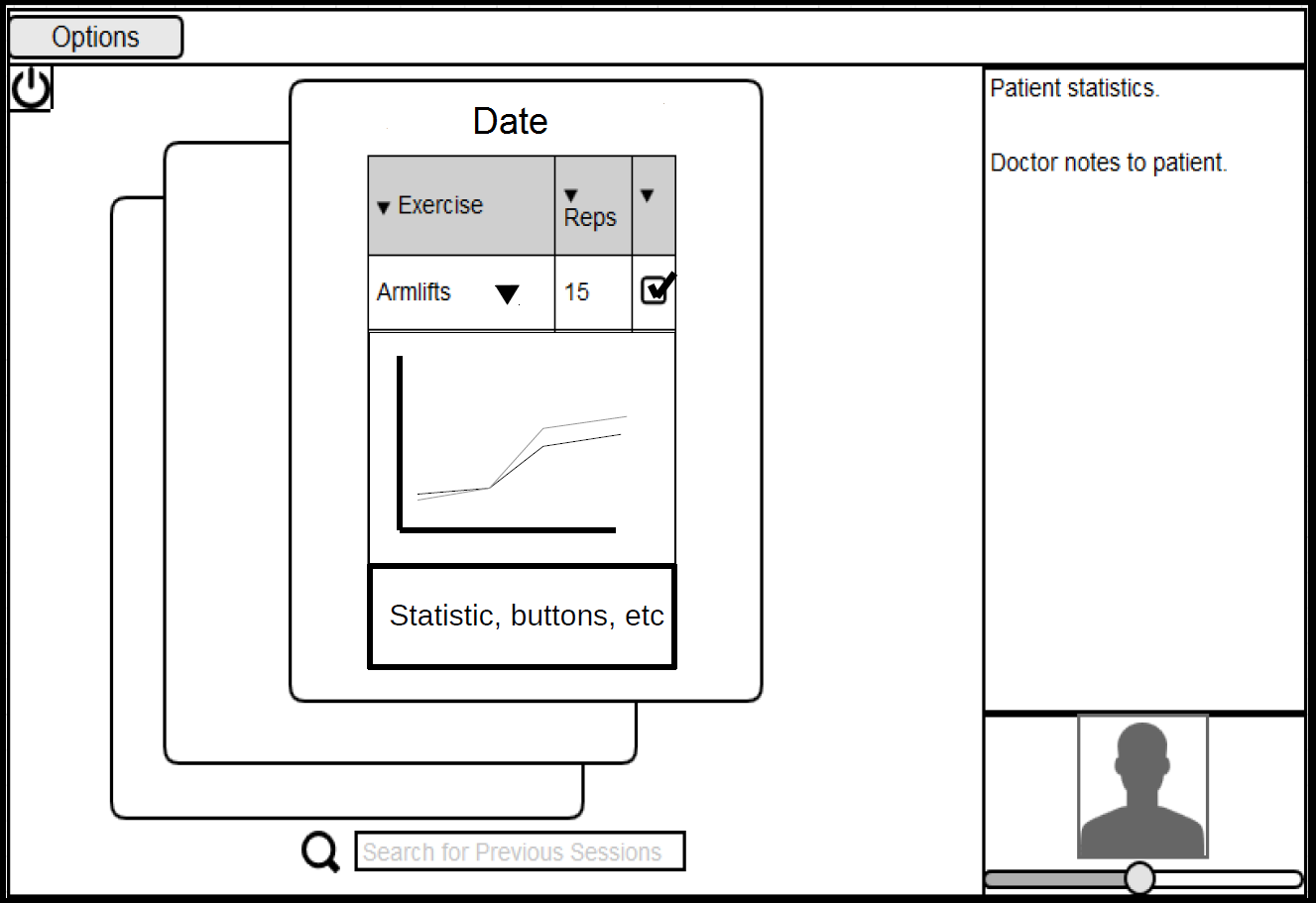 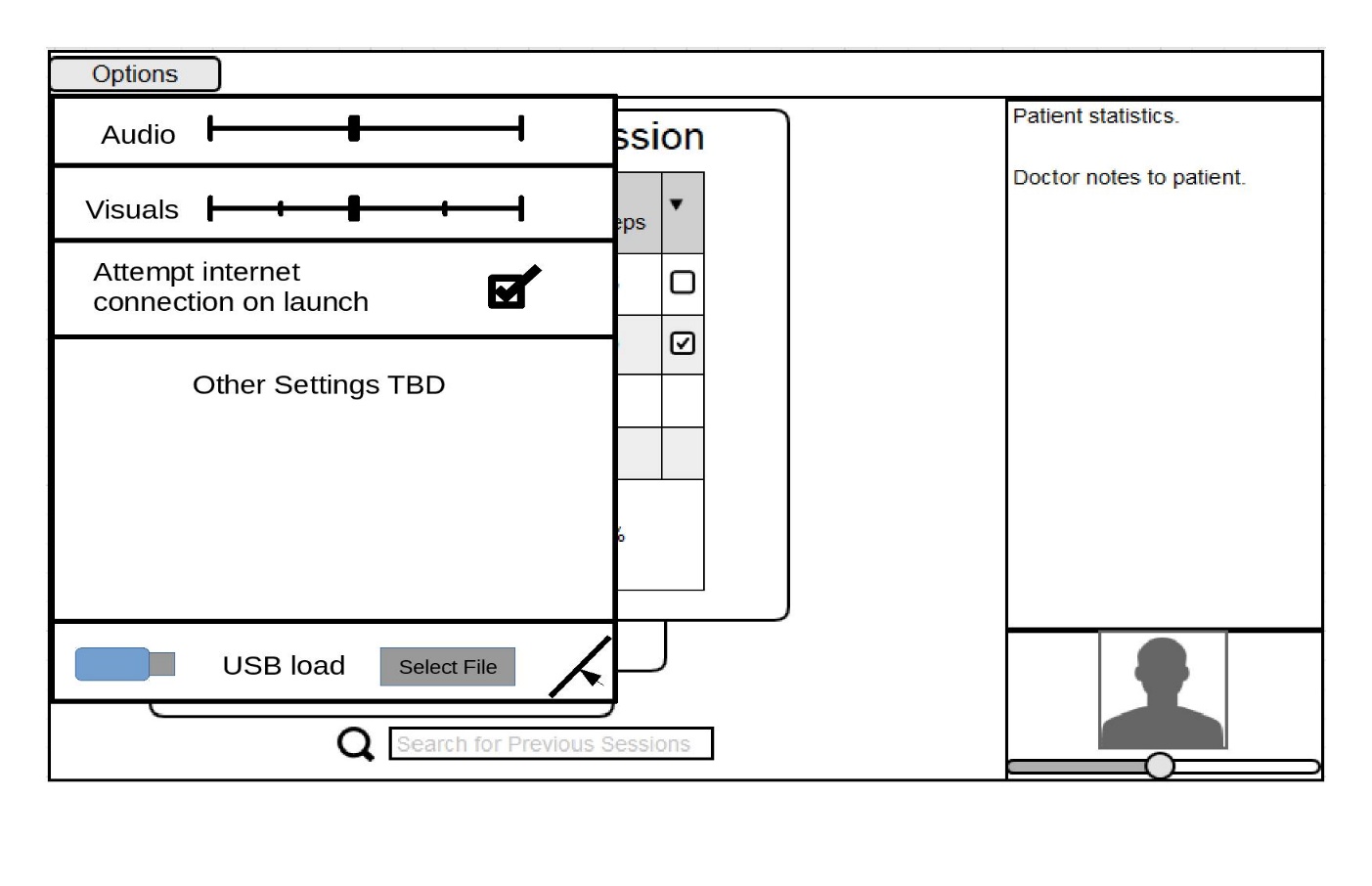 Machine learning vs Heuristic
How Kinect learns
Milestones and Deliverables
Iterations
Iteration 1:
Core functionality of application for guiding and measuring exercises is complete 
Extent of Unity contribution is decided and environment is created. Beginning stages of integration with Kinect are established
Web-based technologies for the database and website are researched and selected at this point.  Core schema of the database is determined. Basic integration of website and database is complete.
Iterations
Iterations 2:
Application for guiding and measuring exercises is in the stage of being combined with Unity for a complete package for users
Method for how therapist will store sessions in the database is finalized.  
Interface for therapist to upload and store sessions and new exercises is finalized. 
Work begins on linking local applications into the web-based database
Iterations
Iteration 3:
Therapist is able to load new exercises and sessions to web-based site/database
Application is able to update with these sessions and exercises to serve the user
Application is able to transmit results
Iterations
Iteration 4:
A customer ready product is produced
If a client has emerged at this point extensive cooperative testing is conducted
General testing and tweaking is done at this point
Thank you
Questions / Feedback / Suggestion?